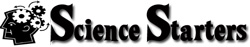 Number Challenge
Name That Number
?
?
?
?
?
?
?
Created by B. Bowlby 2012
Give the number for each prefix listed below.
Deca-
Tetr-
Nov-
Bi-, di-
Oct-
Pent-
Sept-
Uni-
hex-
Tri-
The answers are …
Deca-
Tetr-
Nov-
Bi-, di-
Oct-
Pent-
Sept-
Uni-
Hex-
Tri-
10
5
4
7
9
1
2
6
8
3